Figure 2. Histological verification of BLA stimulation sites and PLC recording sites during LTP in vivo ...
Cereb Cortex, Volume 20, Issue 6, June 2010, Pages 1486–1496, https://doi.org/10.1093/cercor/bhp210
The content of this slide may be subject to copyright: please see the slide notes for details.
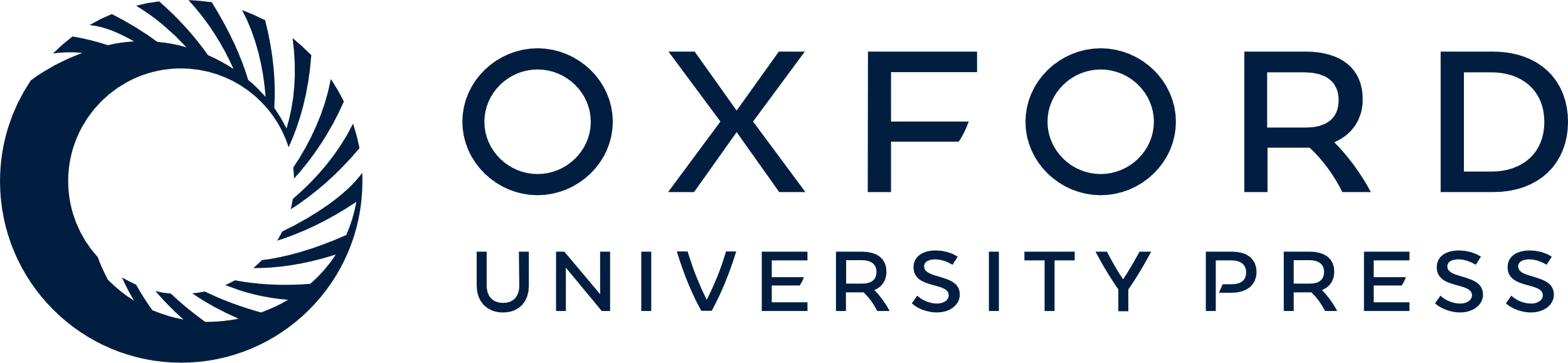 [Speaker Notes: Figure 2. Histological verification of BLA stimulation sites and PLC recording sites during LTP in vivo electrophysiology experiments. (A) Microphotograph showing typical local field potential recording site within layer V of the PLC. Arrows represent recording electrode location. (B) Schematic representation of typical PLC recording sites (black circles) localized predominantly in layers V and VI in the PLC. (C) Representative microphotograph showing stimulation site within the BLA. Arrows indicate cannulae tip location. (D) Schematic representation of typical BLA HFS sites (black circles) for in vivo LTP induction experiments (see Materials and Methods).


Unless provided in the caption above, the following copyright applies to the content of this slide: © The Author 2009. Published by Oxford University Press. All rights reserved. For permissions, please e-mail: journals.permissions@oxfordjournals.org]